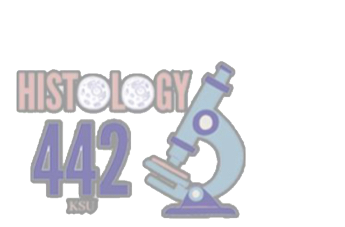 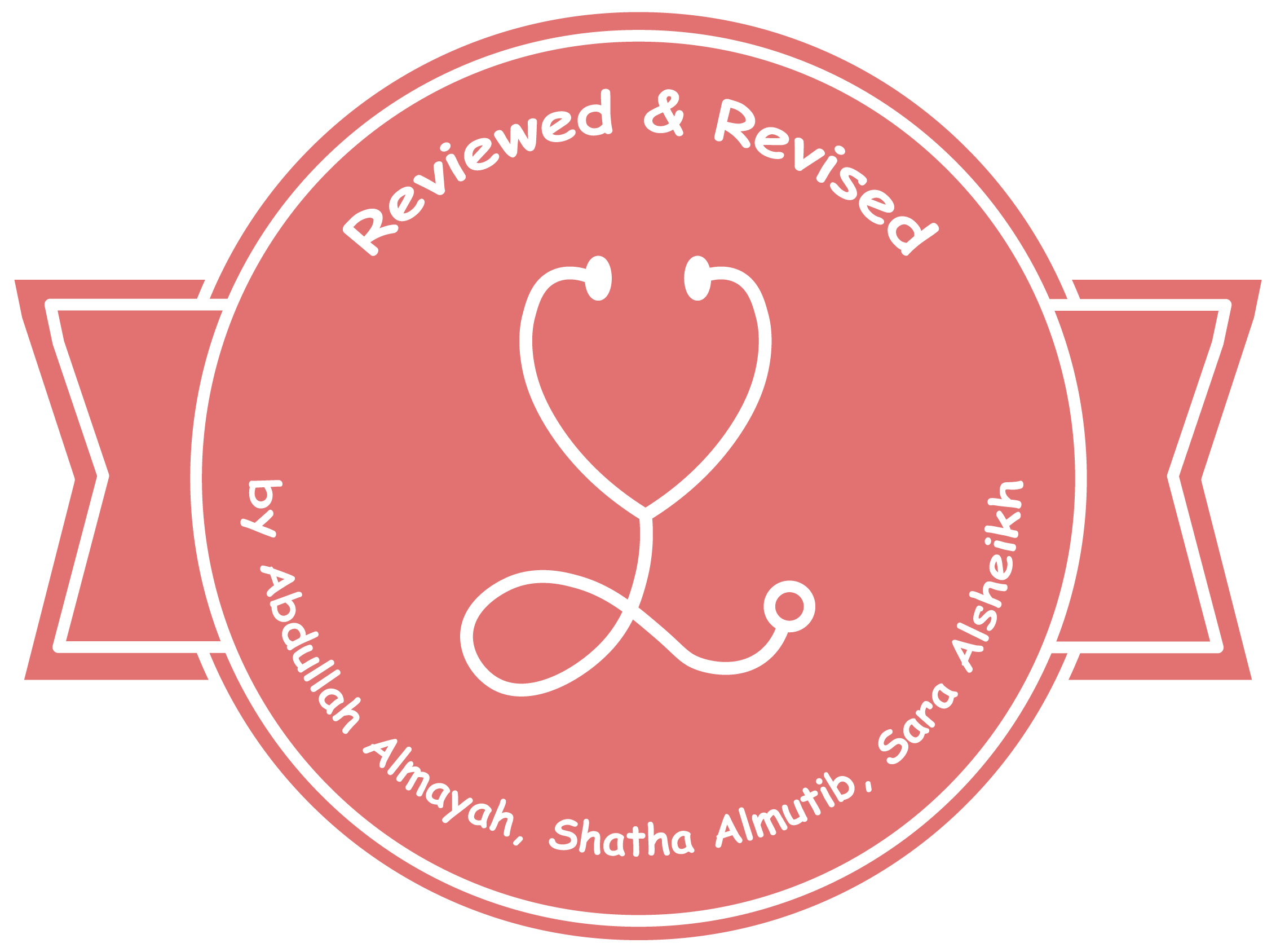 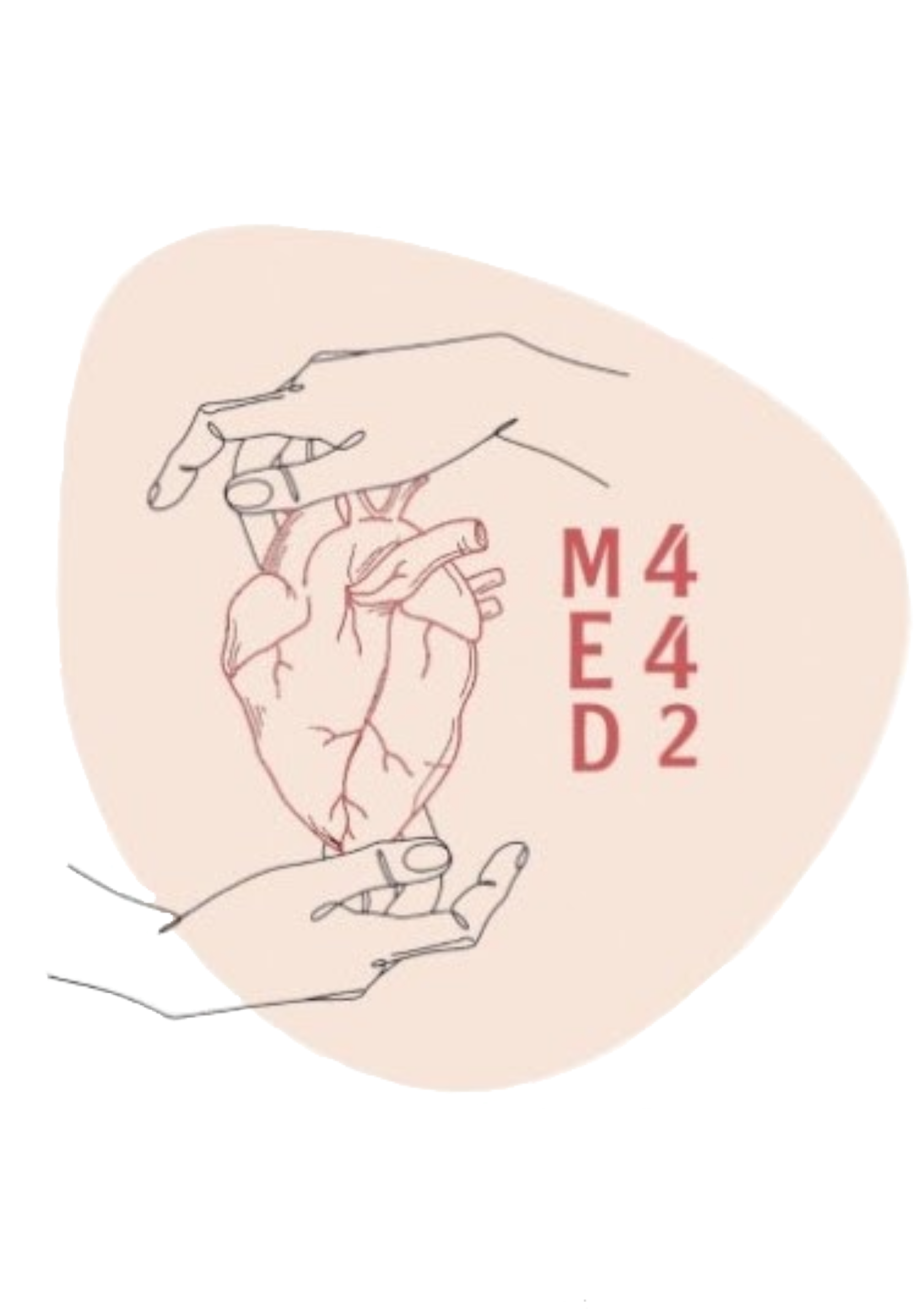 Muscular Tissue
Musculoskeletal Block | Histology
Color index:
Main text
Important 
Female’s slides
Male’s slides
Dr’s notes
Extra
Editing file
Objectives:
By the end of this lecture you should be able to:

Identify and describe the histological structure of the three types of muscle cells and list the differences between them.
Muscular Tissue
3 types of muscles (muscle fibers):

Made of elongated muscle cells (fibers).
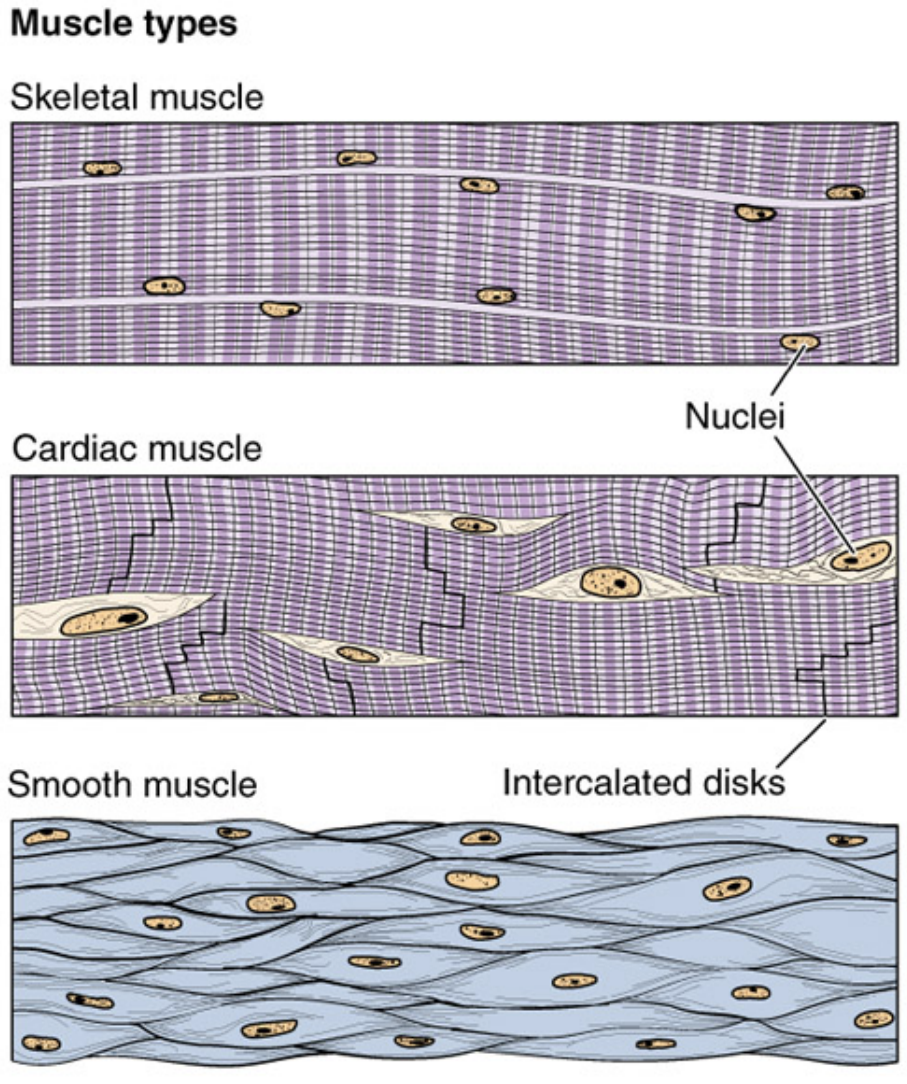 1- Skeletal
Striated, voluntary
2- Cardiac
Striated, involuntary
3- Smooth
Non striated, involuntary
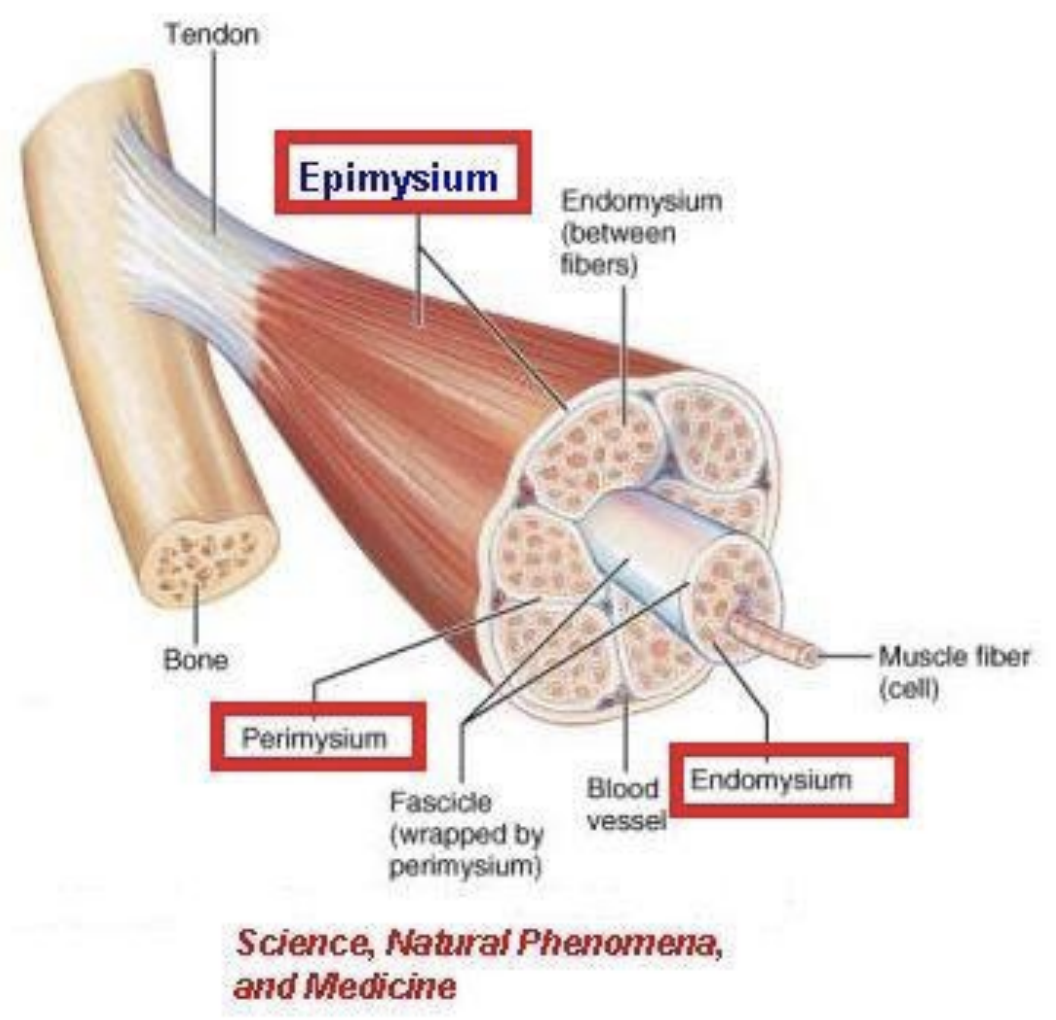 Skeletal Muscle Structure:
Striated - Voluntary 
Site: Muscle attached to the skeleton
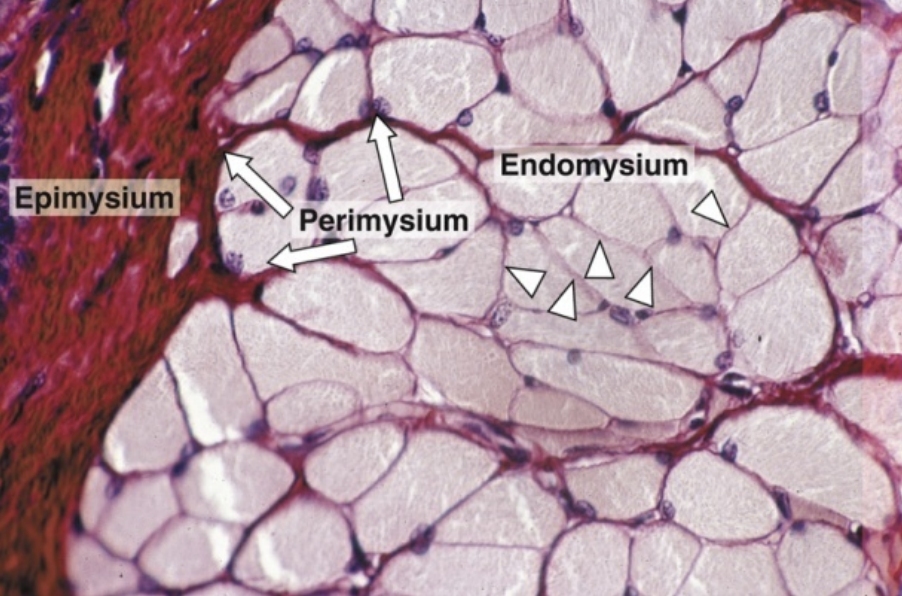 Epimysium: 
(ِEpi=above all) (خارجي)

The whole muscle is covered by irregular (thick)  C.T. covering, the epimysium.
Perimysium:
(Peri=around) (حول)

Consists of parallel skeletal muscle fibers, arranged in bundles, separated by (thinner)  C.T. septa, the perimysium
Endomysium: 
(Endo=within) (داخلي)

The individual fibers are separated by C.T. , endomysium
(between fibers)
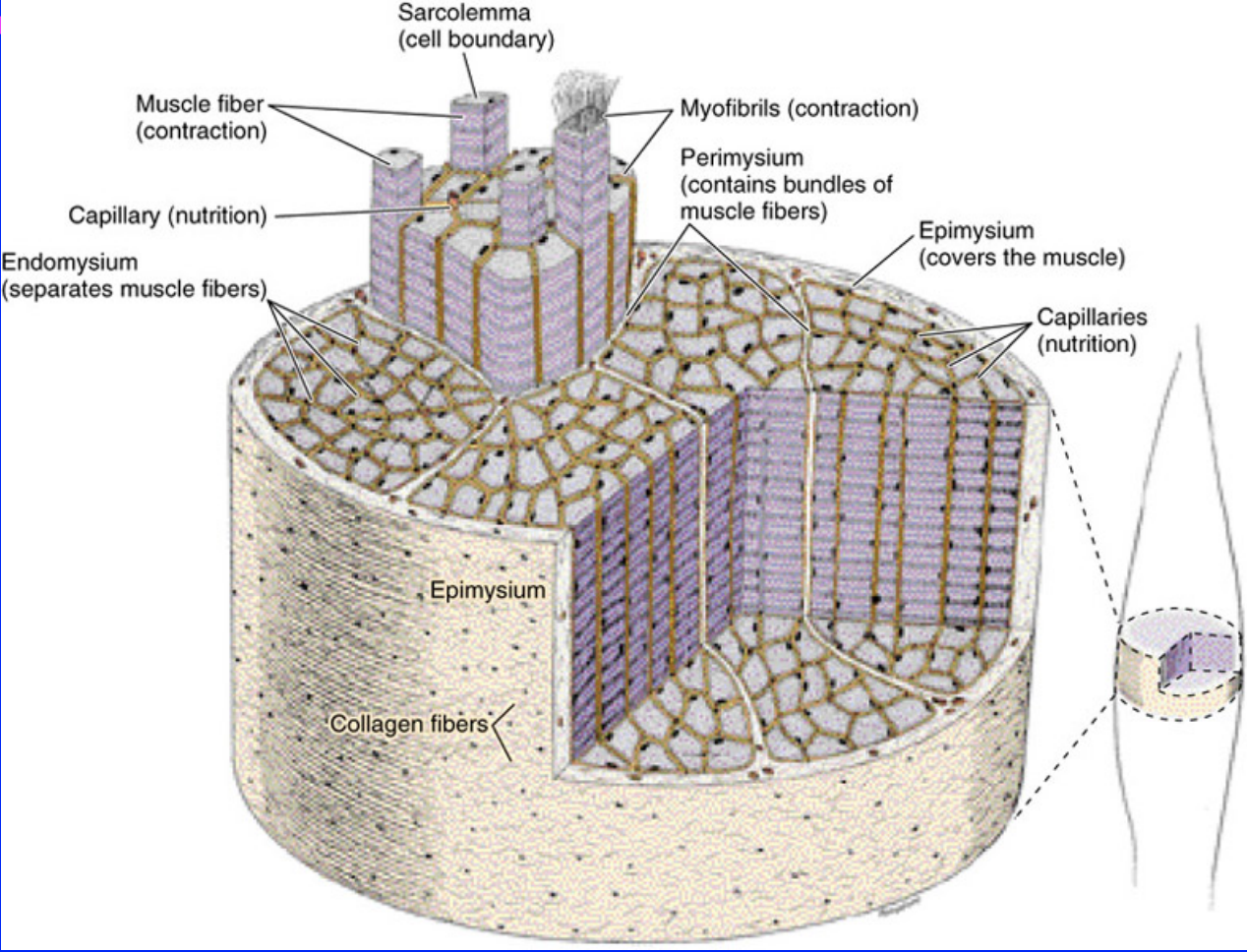 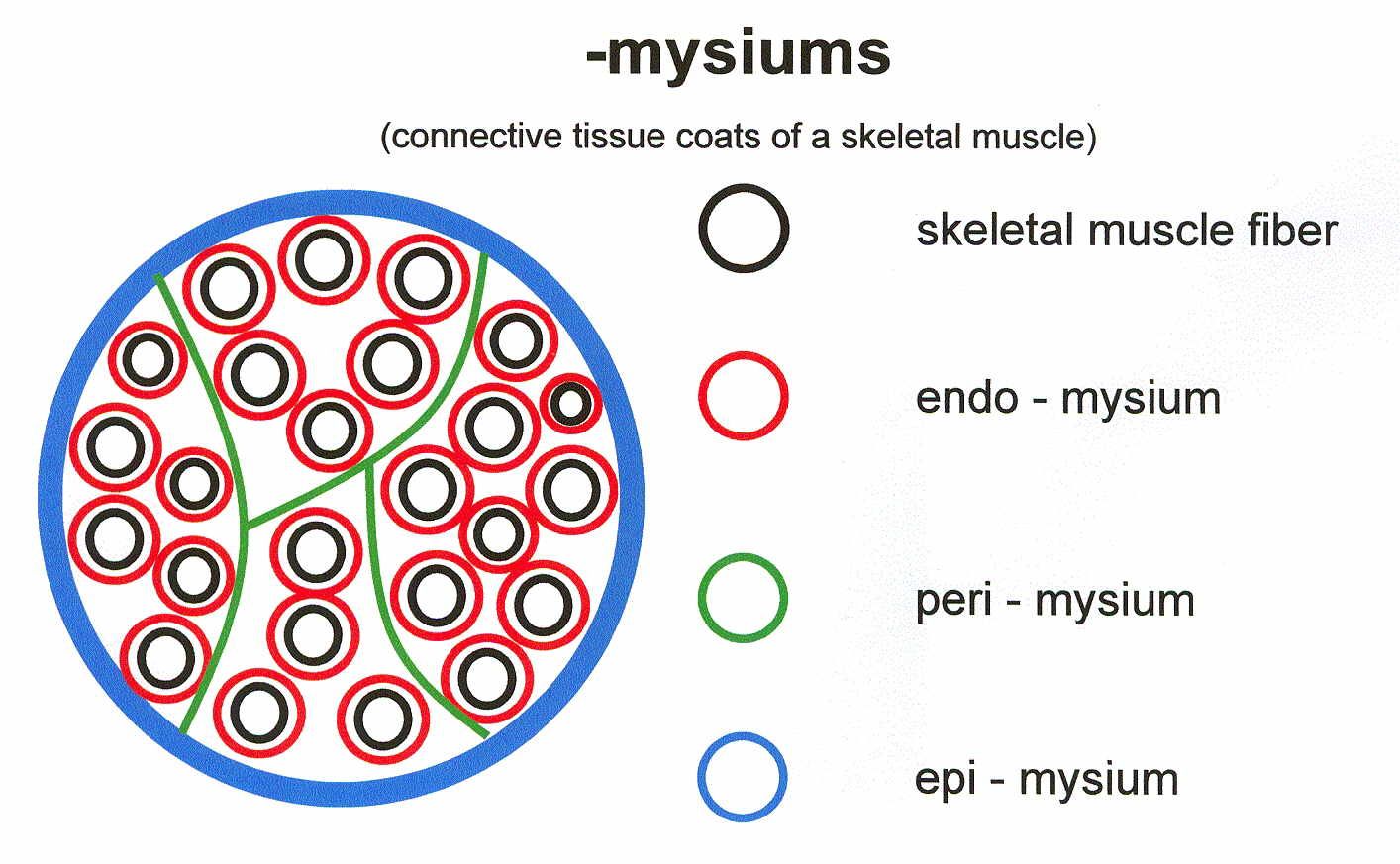 Note from 441:	
- Single fibers are covered by Endomysium and a bundle(group) of fibers are Covered by Perimysium and all the bundles are wrapped together by the epimysium
- epimysium and perimysium exist only in skeletal muscle
- endomysium exist in all types of muscle
Skeletal Muscle under the microscope
Cylindrical in shape. 
Non-branched. (face muscles are branched)
Covered by a clear cell membrane, the sarcolemma.
Multinucleated: nuclei are multiple and are peripherally located (close to the sarcolemma).
Cytoplasm (sarcoplasm) is acidophilic and shows clear transverse striations. (dark, light lines)
Sarcoplasm contains:
Parallel myofibrils.
Numerous mitochondria, arranged in rows between the myofibrils.
Well developed smooth endoplasmic reticulum (sarcoplasmic reticulum-SR). 
(SR pumps and absorbs calcium for contraction) 
Myoglobin pigment.
Glycogen.
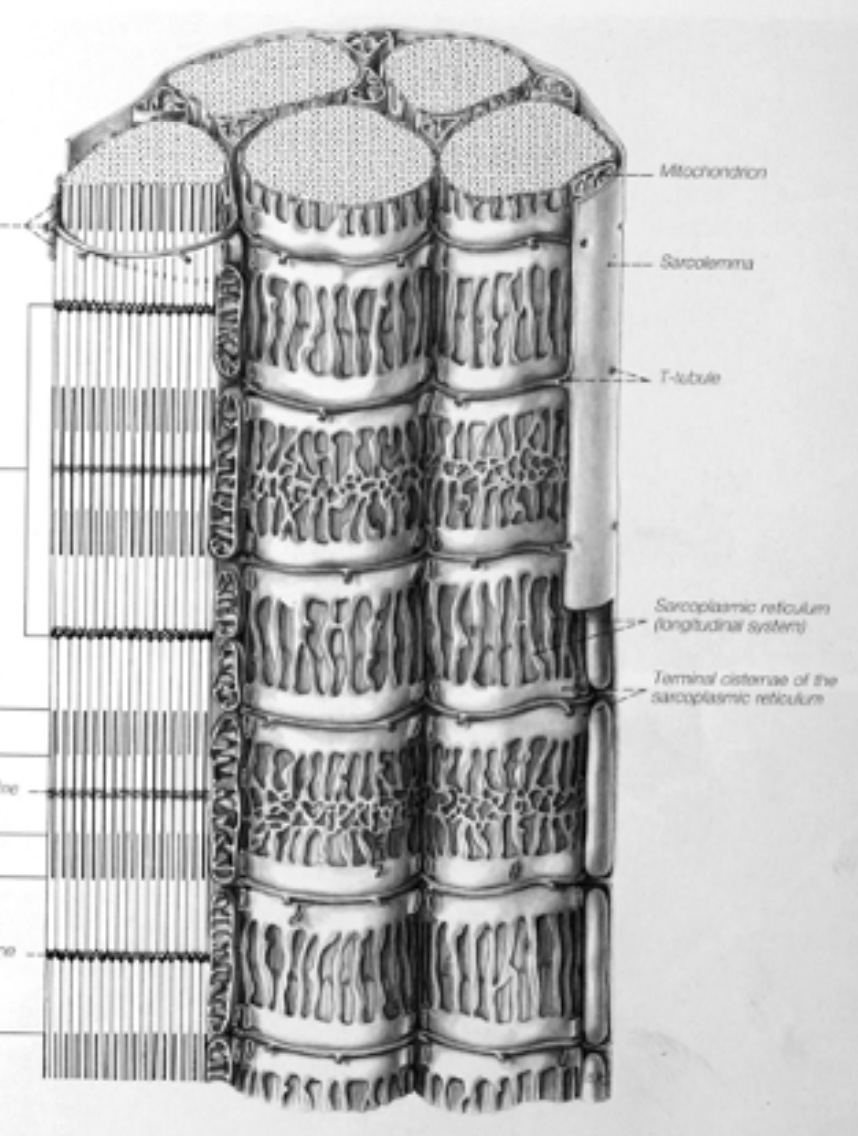 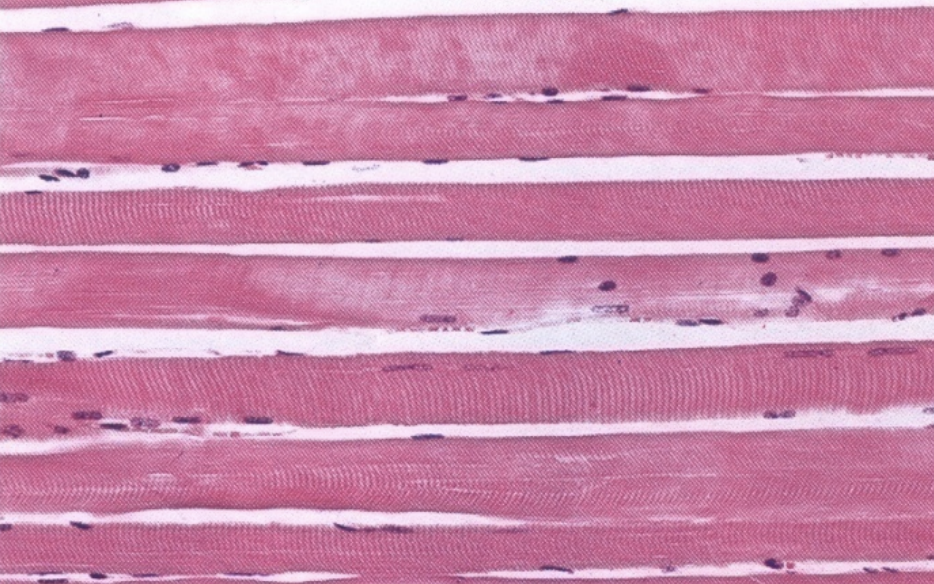 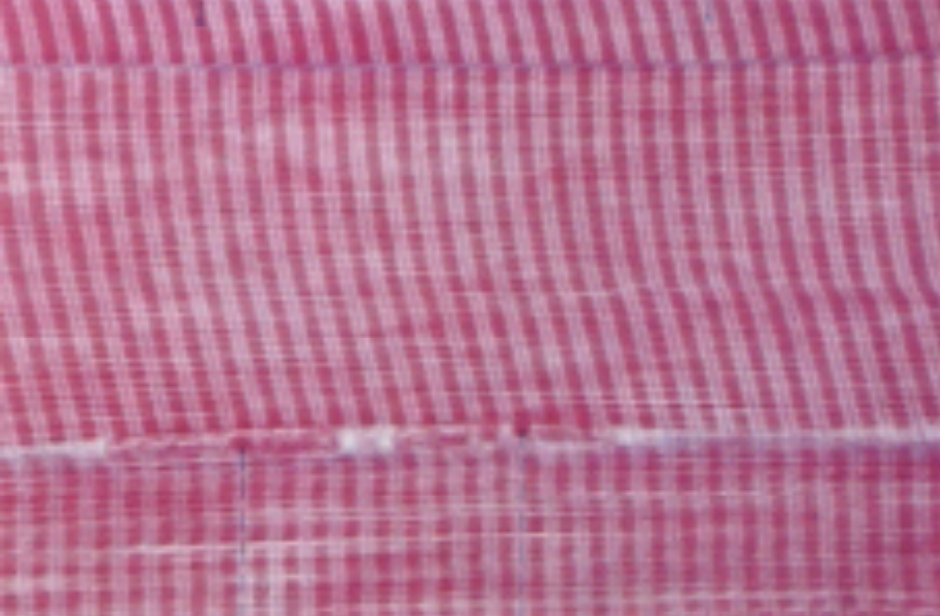 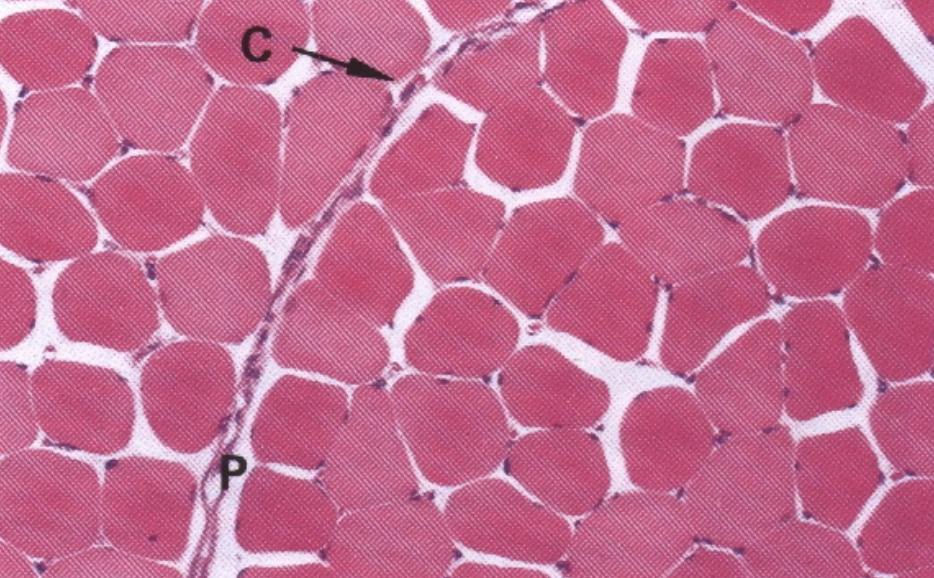 Skeletal Muscle under the microscope
Contractile threads (organelles), arranged longitudinally in the sarcoplasm.
Each myofibril shows alternating dark (A) and light bands (I).
The (A) band shows a pale area in the middle (H band) which is divided by a dark line (M line).
The (I) band shows a dark line in the middle (Z line).
The sarcomere is the segment between 2 successive Z lines. It is the contractile unit of a myofibril.
The myofibrils are formed of myofilaments (thick myosin and thin actin).
The (A) band is formed of myosin myofilaments mainly and the terminal ends of actin myofilaments.
The (I) band is formed of actin myofilaments.
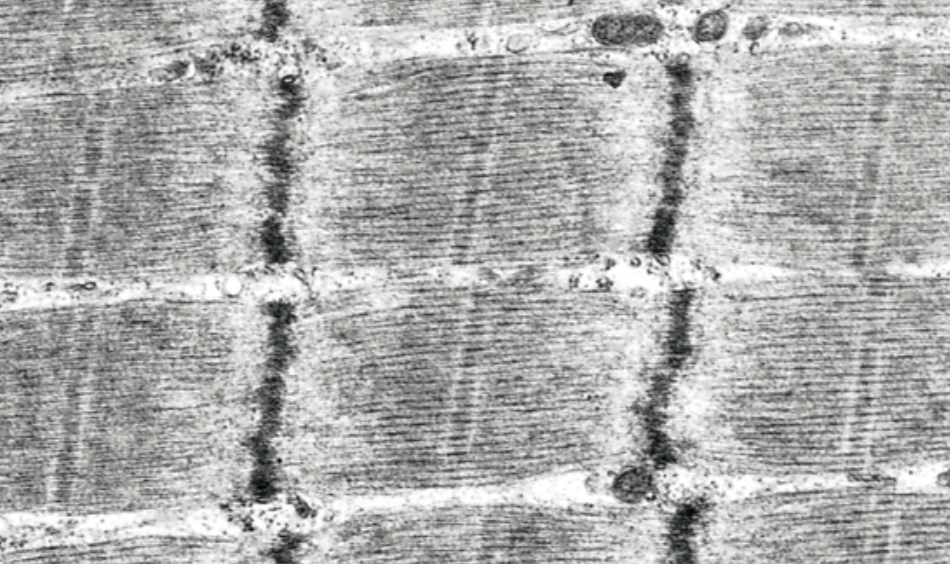 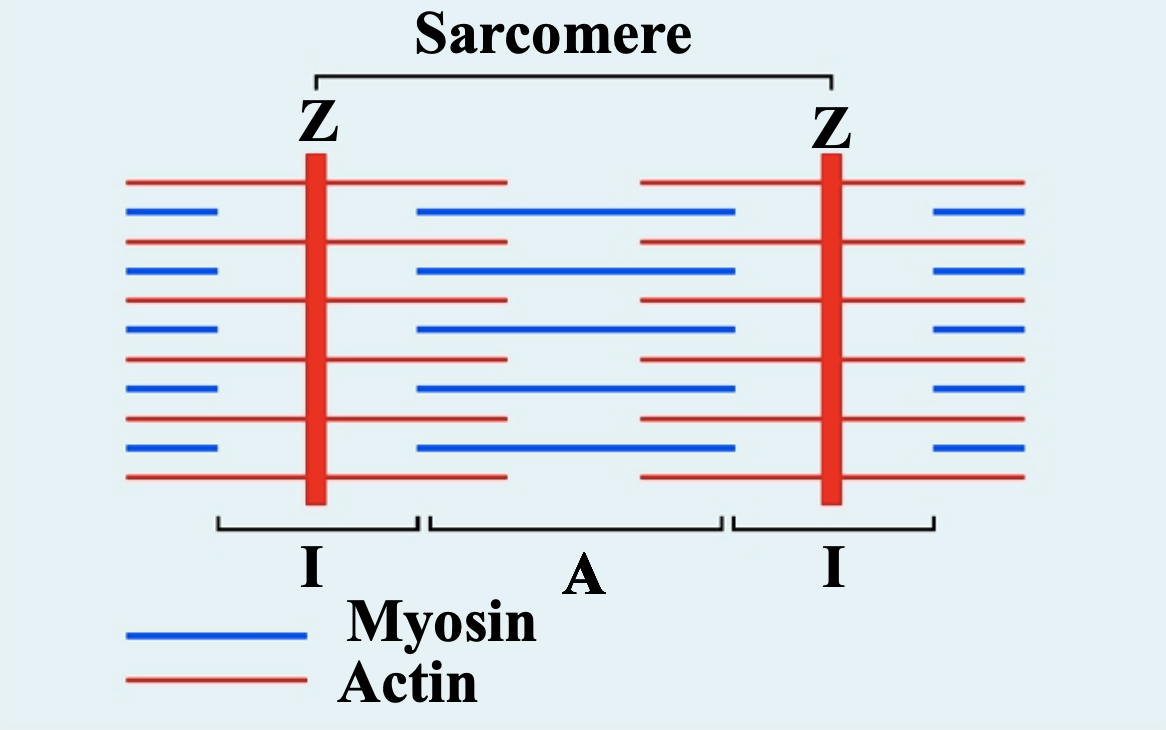 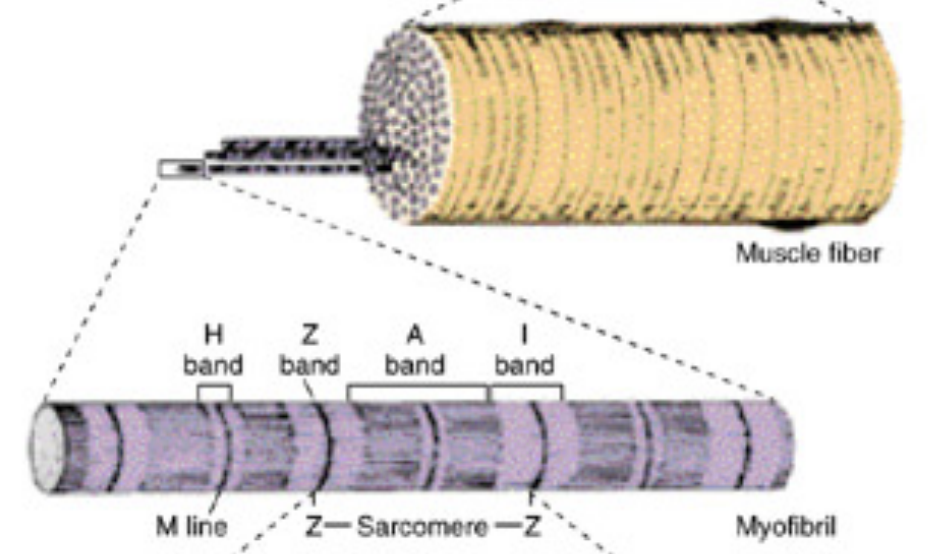 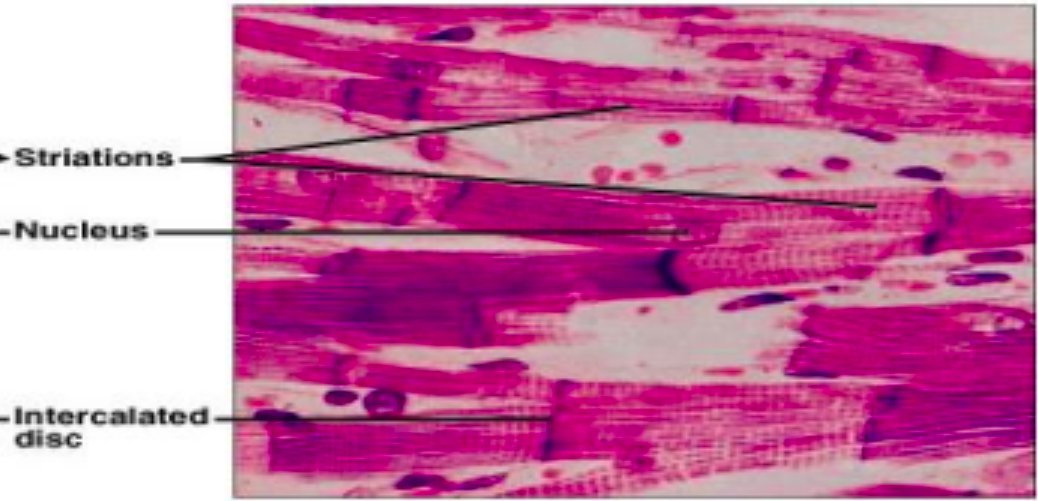 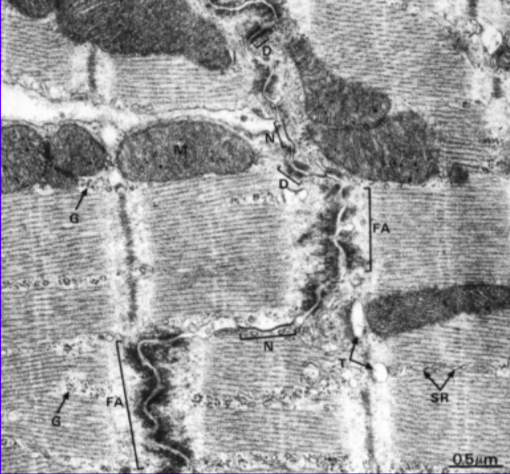 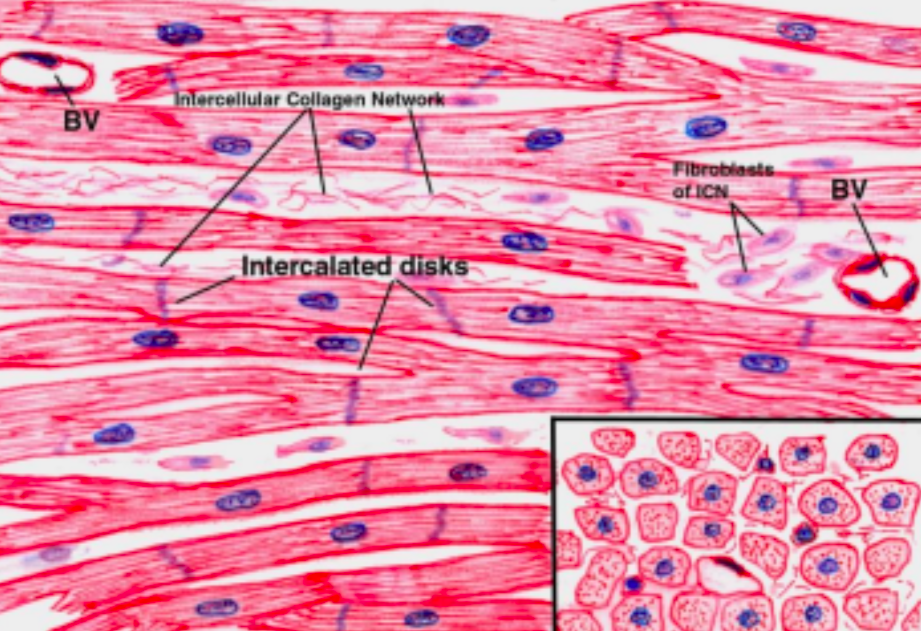 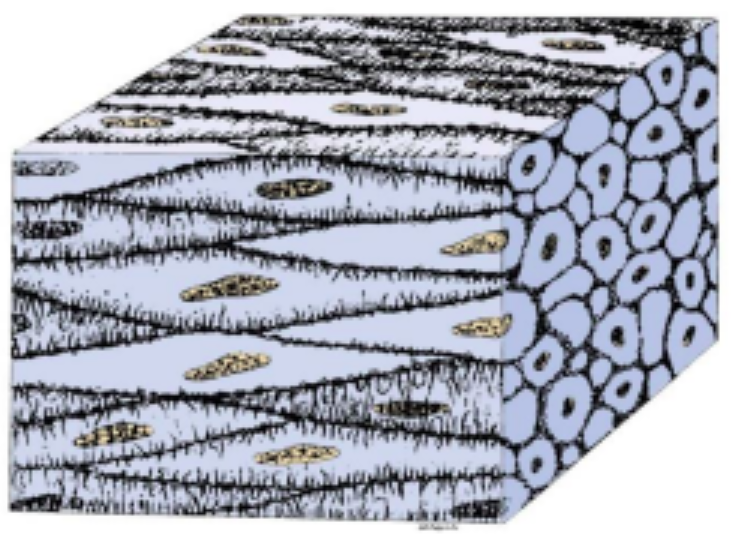 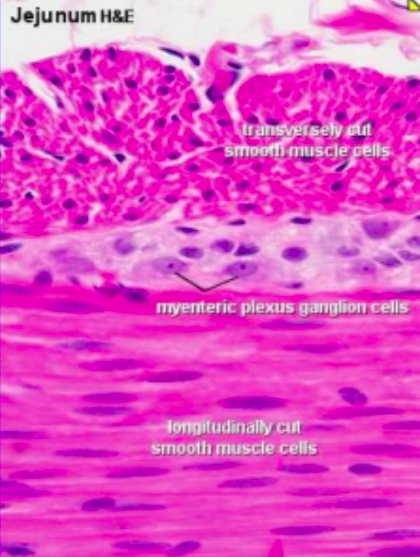 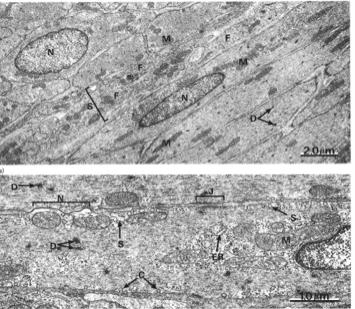 REGENERATION OF MUSCLE
Skeletal muscle cells
d,d
Can not divide 
Limited regeneration by satellite cells ( stem cells on the muscle cell’s surface )
Cardiac muscle cells
No regenerative capacity
Can divide 
Regenerate from pericytes ( stem cells that generate smooth muscle, found in blood vessels ) 
→ active regenerative response
Smooth muscle cells
Comparison between different types of muscle fibers
QUIZ
The contractile unit of a myofibril?
A. Myofibrils         B. (A)Band         C. Sarcomere         D. (I)Band

Which of the following has non-striated and acidophilic sarcoplasm?
A. Skeletal muscle         B. Cardiac muscle         C. Smooth muscle      D. Both B&C

Cardiac muscle fibers divided into short segments by?
A. Sarcoplasm         B. Intercalated disc        C. Myofibrils         D. Muscle fibers

Which of the following has peripheral and multiple nuclei?
            A. Skeletal muscle         B. Cardiac muscle         C. Smooth muscle      D. Fibrocartilage

Consist of parallel skeletal muscle fibers, arranged in bundles, separated by C.T. septa?
           A. Myofibrils      B. Perimysium     C. Epimysium    D. Myoglobin
From Team 441
1- C    2- C    3- B    4-A     5-B
QUIZ
6.         Which of the following has no regenerative capacity?
   A. Skeletal muscle         B. Cardiac muscle         C. Smooth muscle      D. Elastic cartilage 

    7.          Which of the following is a common feature in involuntary muscles?
    A. Multinucleated         B. Can divide         C. Gap junction      D. Intercalated disc

    8.         Which of the following is fusiform in shape?
   A. Skeletal muscle         B. Cardiac muscle         C. Smooth muscle      D. Both B&C

    9.         The (I) band is formed of ?
                A. Actin       B. Myosin         C. Myofibrils      D. Both A&B

    10.        The whole muscle is covered by C.T covering called?
                A. Epimysium      B. Perimysium     C. Endomysium    D. Myoglobin
From Team 441
6- B   7- C    8- C     9-A     10-A
MSK block | Histology team 442
Team leaders:
Raneem AlWatban
Saleh Alkholaifi
Team members:
Special thanks to Mohammed AL-Zeer
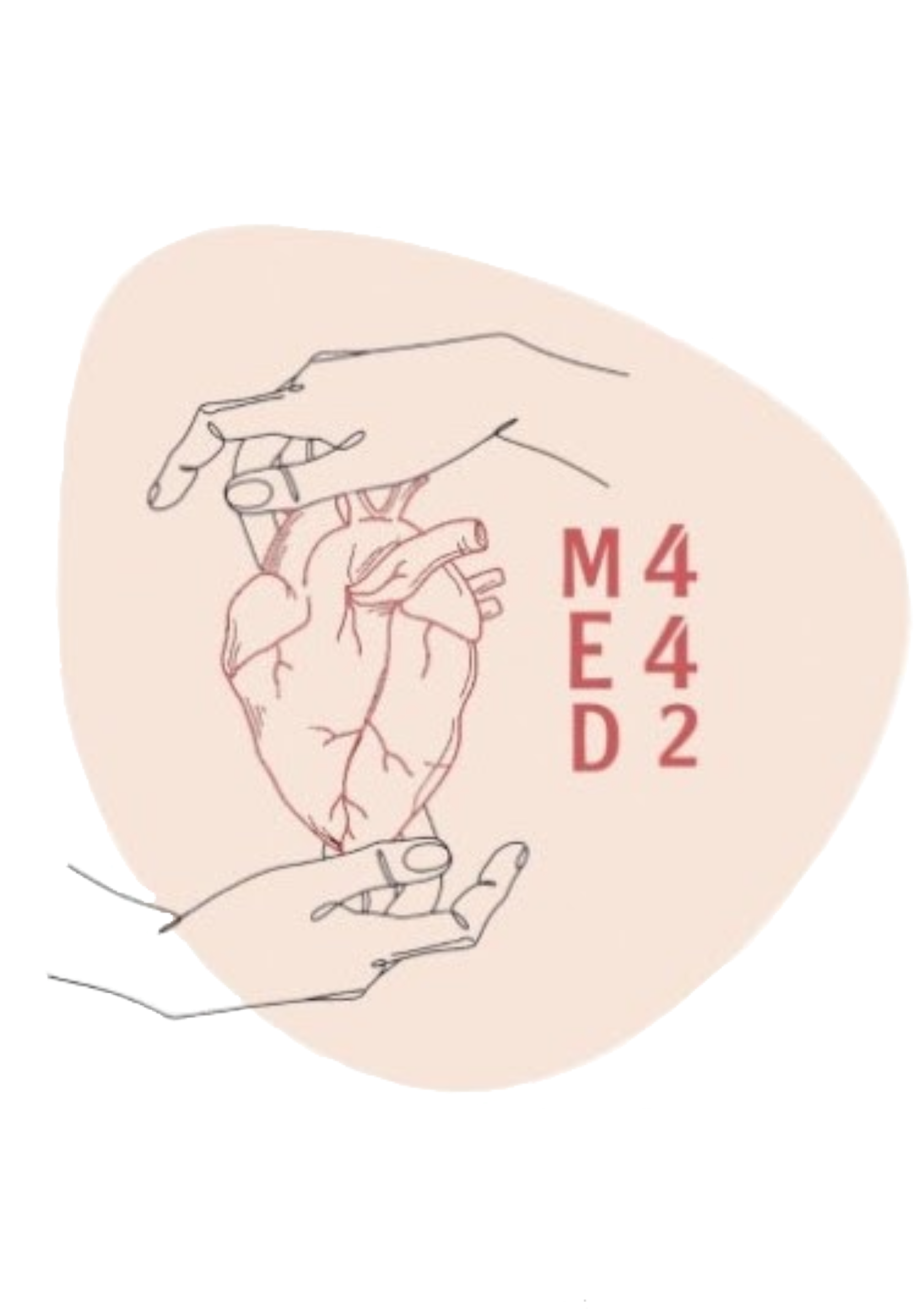 Nourah Alfawaz
Reem AlHazmi
Noura bin hammad
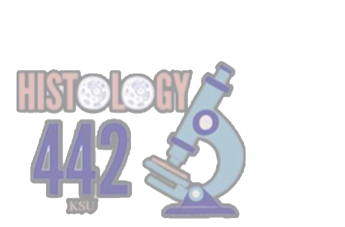 Shahad AlJeri
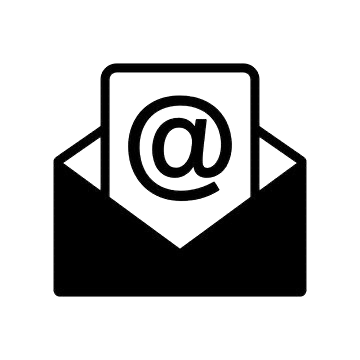 442Histology@gmail.com